Дoбро дошли, пријатељи животиња!
Данас:
Радимо на тексту „Три лептира“
Упознајемо домаће животиње;
	Рјешавамо занимљиве задатке из математике.
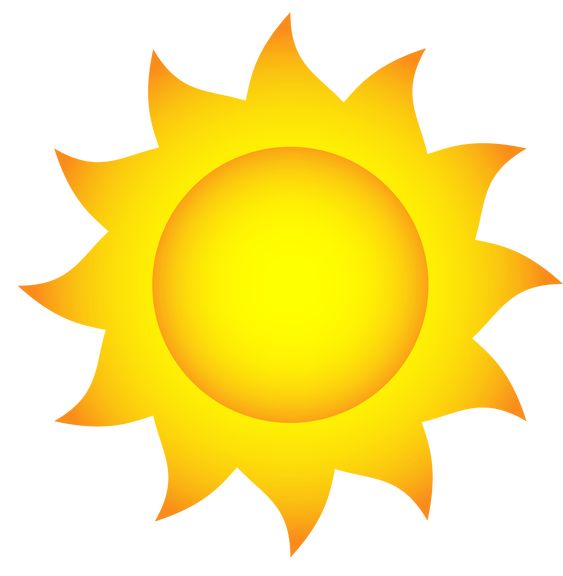 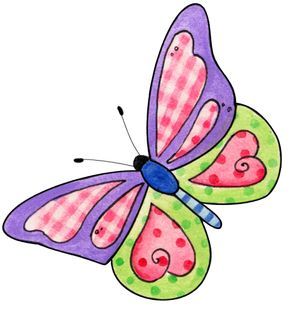 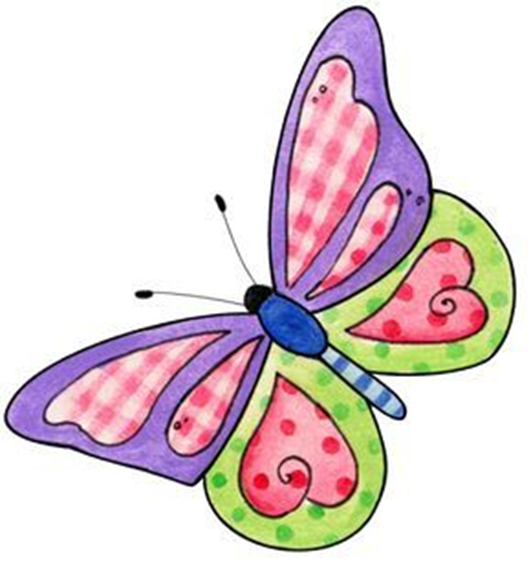 „Три лептира“
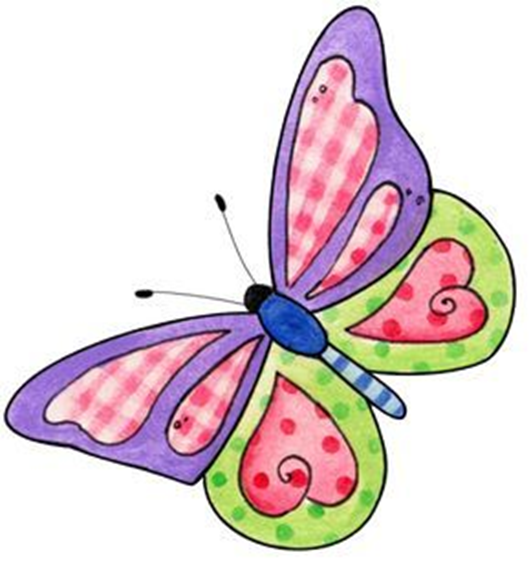 Њемачка народна бајка
Три лептира
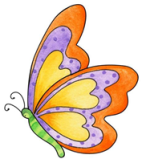 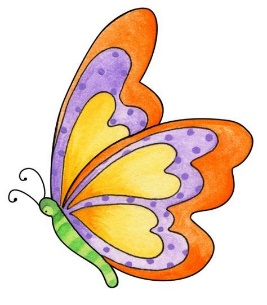 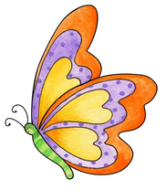 Једног сунчаног љетног поподнева летјела су изнад зелене ливаде три лептира: бијели, црвени и  жути. Спуштали су се разиграно час на један, час на други цвјетић.
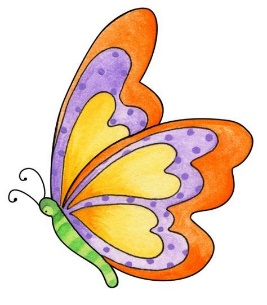 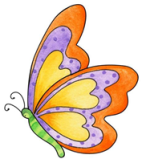 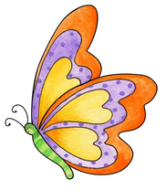 Изненада небо покрише тамни облаци. Затим поче падати  киша. Лептири журно полетјеше свом  дому, али нађоше врата затворена. Остадоше на киши. Њихова крилца била су све тежа и тежа.
Кад у врту угледаше велике цвјетове љиљана, полетјеше онамо. Замолише: „Љиљане бијели, отвори нам своје латице да се склонимо од кише!“ Љиљан одговори: „Бијелог лептира могу  примити. Црвеног и жутог не могу.“ Бијели лептир тада рече: „Ако нећеш примити и моја два  пријатеља, хвала ти на гостопримству!“ И сва тројица одлетјеше.
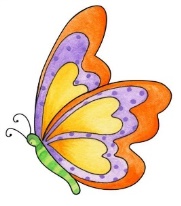 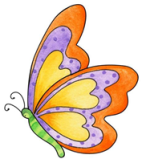 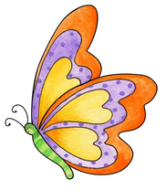 Киша је падала све јаче. Лептирићи примијетише крупан црвени тулипан. Похиташе к њему и  љубазно га замолише: „Добри тулипане, допусти нам да се склонимо у твоју кућицу! Киша ће  нас упропастити...“ 
„Нека уђу црвени и жути. Бијелог лептира не примам“, рече тулипан. „Твоја нам заштита не треба ако не примиш сву тројицу. Радије ћемо заједно  умријети него да свога пријатеља оставимо“,  рекоше увријеђено црвени и жути и одлетјеше.
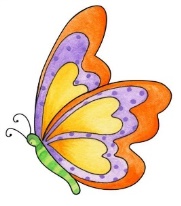 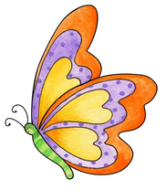 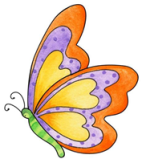 Тај разговор чуло је сунце. Одмах  је растјерало облаке. Засјало је топло и осушило крилца  лептирићима. Они су поновно полетјели на ливаду. Играли су се све до вечери. Када се сунце  смркло, вратили су се кући и, уморни, слатко заспали.
Редослијед догађаја
Безбрижна игра три лептира
Киша омета игру пријатеља
Лептири траже склониште код бијелог љиљана
Црвени тулипан одбија лептире
Сунце помаже лептирима
ЗАДАЦИ ЗА САМОСТАЛАН РАД
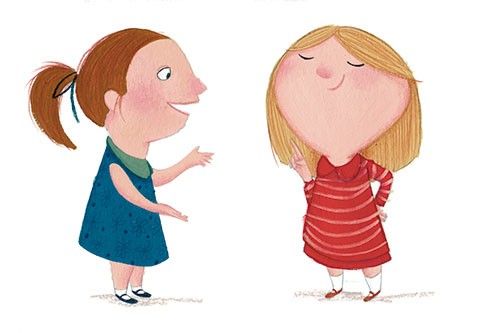 Усмено препричати  бајку члану породице.

Написати причу о свом пријатељству.
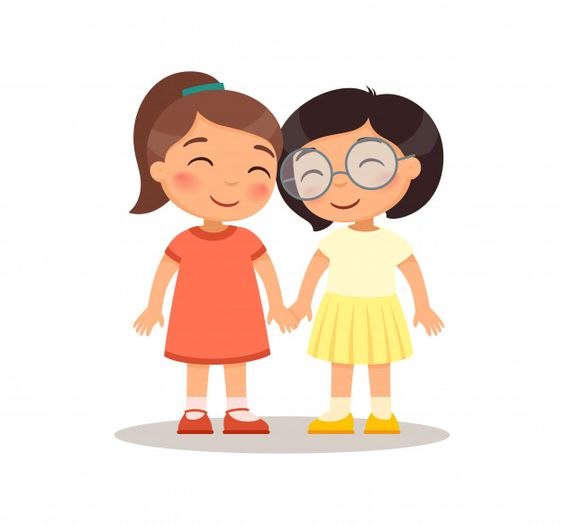 Лептири су раширили крила,
сад нас воде до сеоског мира,
а тамо нас чека животиња свака
oд свиња до гусака.
Домаће животиње
Домаће животиње су оне које живе уз човјека (сеоско домаћинство, дом) те се он брине о њима.
Домаћим животињама човјек обезбјеђује:склониште, храну, воду, лијечење код ветеринара.
Разликују се по изгледу и начину исхране.
Домаће животиње разврставамо у двије групе:
- стока,
- перад ( живина).
СТОКА 

У стоку убрајамо сљедеће животиње: коњ, говече, свиња, овца , коза.
Сличне су по томе што им је тијело oбрасло длаком, имају 4 ноге и рађају младе.
Крупније животиње из ове групе зовемо крупна стока, а ситније ситна стока (овца, коза).
Стоку људи највише гаје ради исхране.
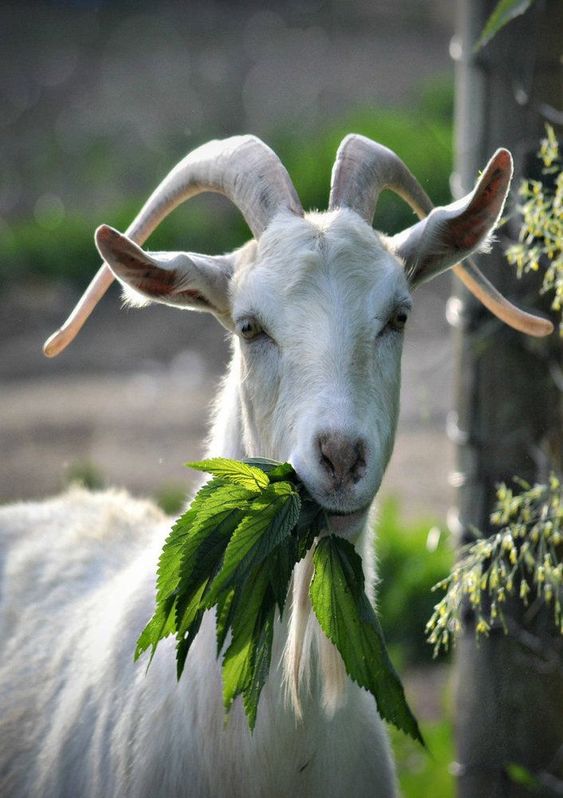 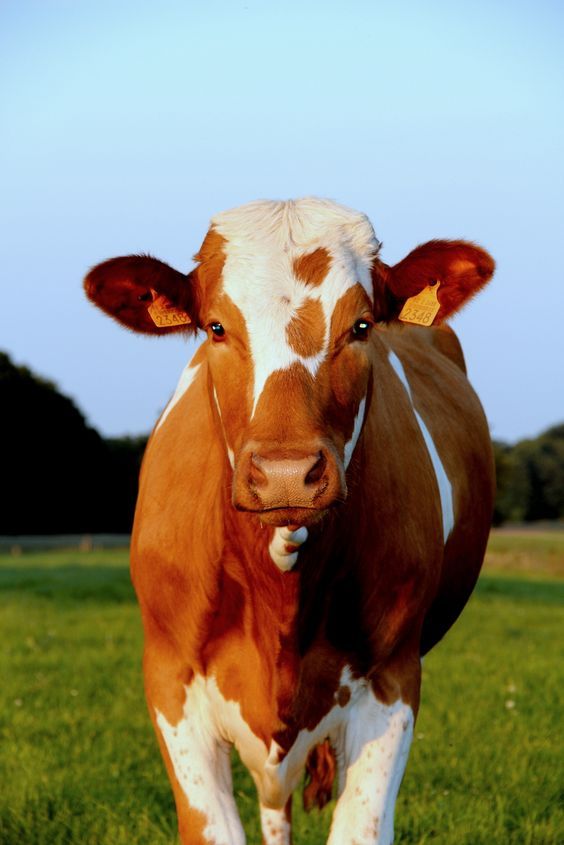 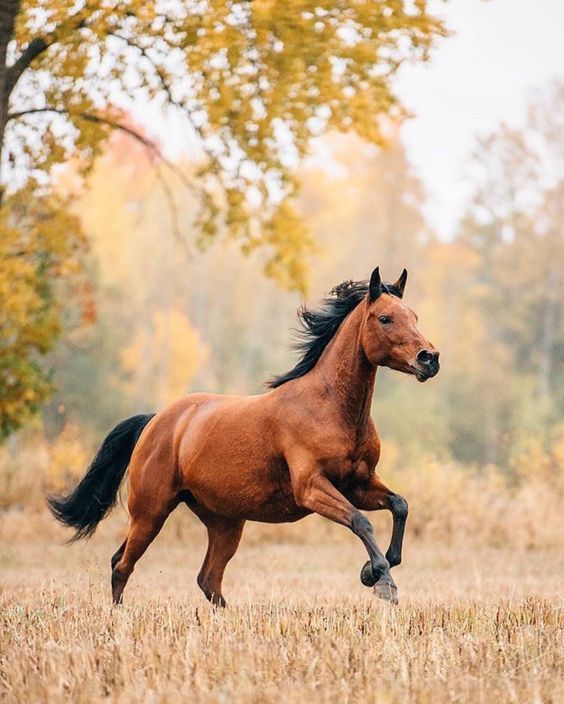 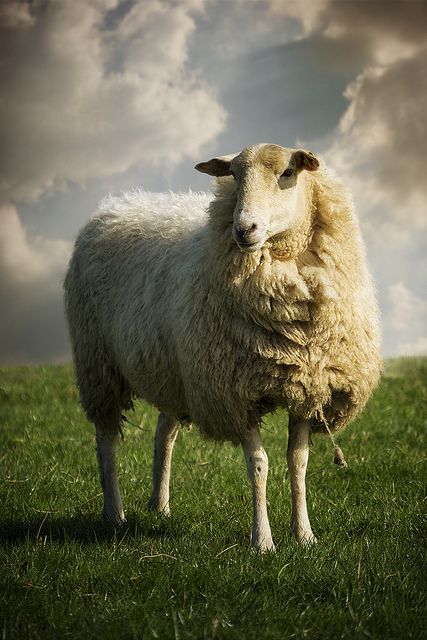 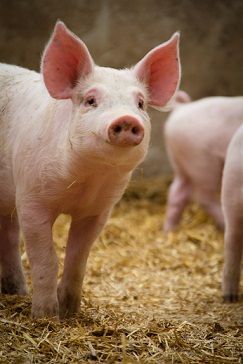 ПЕРАД ( живина)

Кокошка, ћурка, гуска, патка и неке друге домаће животиње чије је тијело обрасло перјем, зовемо живина.
Ове животиње узимају храну кљуном и крећу се на двије ноге. Млади се легу из јаја.
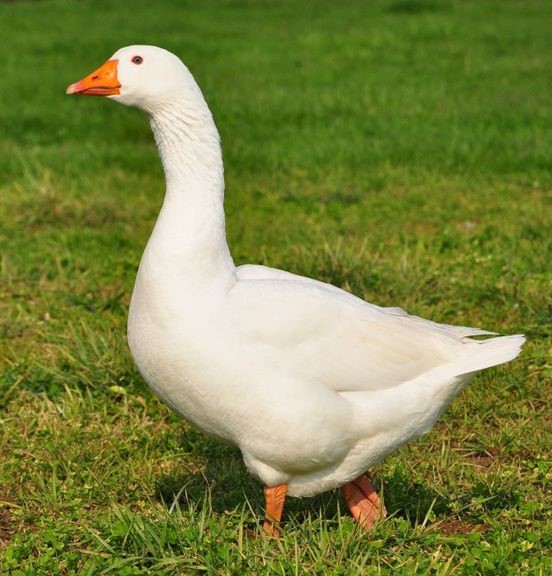 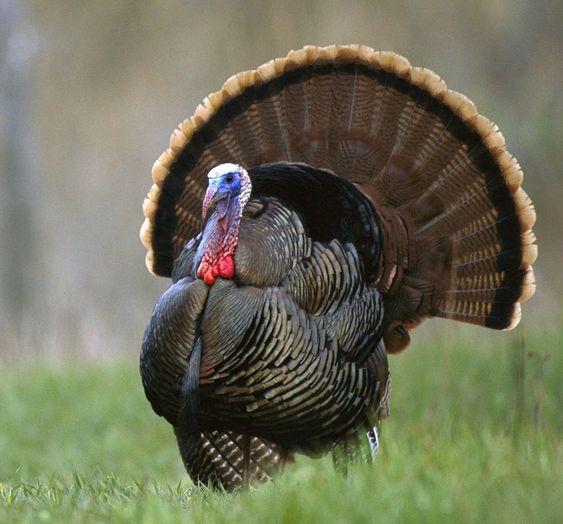 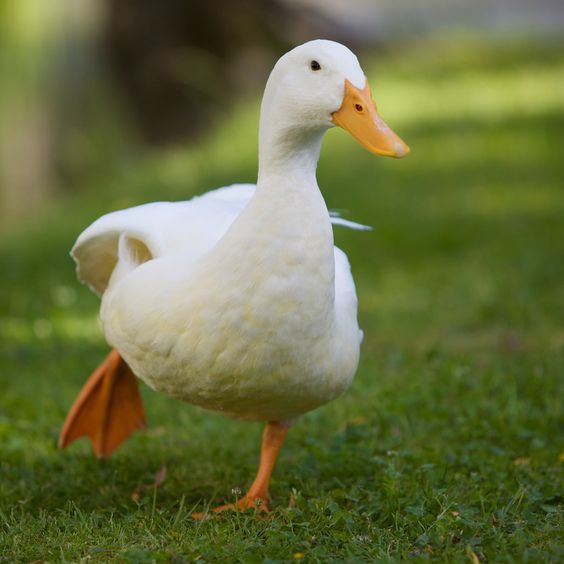 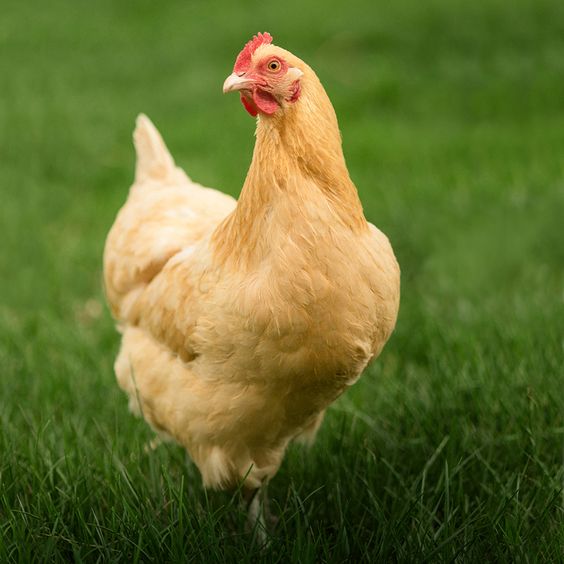 ЗАДАЦИ ЗА САМОСТАЛАН РАД
Пронаћи још неке занимљивости о    
     једној домаћој животињи.

 Запиши сличности и разлике између   
     стоке и живине.
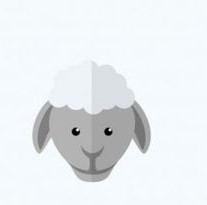 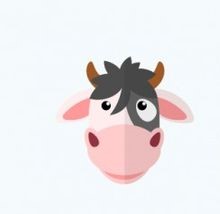 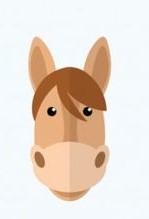 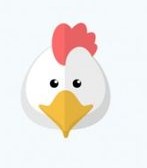 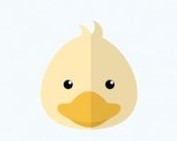 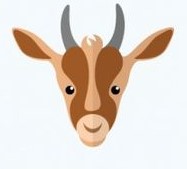 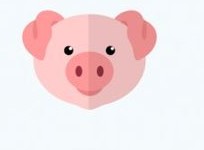 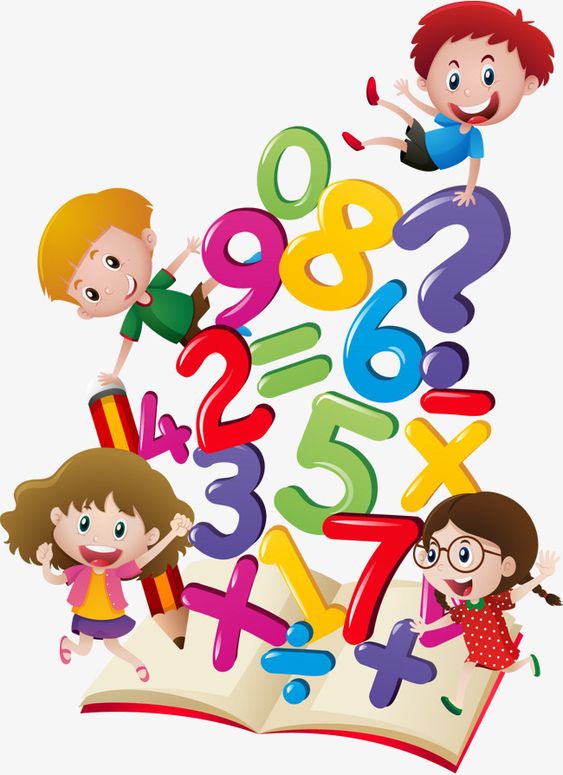 Јесте ли спремили креду?
Ма ко сад то забушава и пита?
Зар не зна да је сад МАТЕМАТИКА?
РЈЕШАВАМО ЗАНИМЉИВЕ ЗАДАТКЕ
 
У сеоском домаћинству се организовао  маратон животиња.
Свиња је било 6. Коња 8 пута више него свиња. Крава 2 пута мање него свиња. Колико је животиња учествовало у маратону?
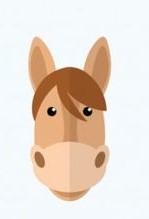 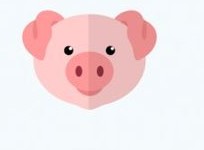 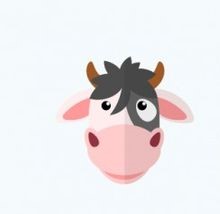 Бака Мара је одлучила да прошири фарму. Купила је 30 кокошки и 15 ћурки више него кокошки. Потом је одлучила купити за 5 паткица више него кокошки и ћурки заједно.
а) Колико је ћурки купила бака Мара?
б) Колико је паткица било на фарми 
     код баке Маре?
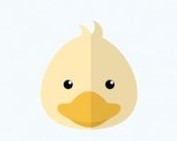 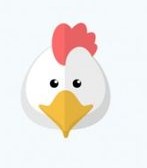 3. Одреди број који је :

а) 5 пута већи од 8

б) 5 пута мањи од 50

в) за 5 већи од 8

г) за 5 мањи од 8
ЗАДАЦИ ЗА САМОСТАЛАН РАД 
У једном тору су 42 овце. У другом 6 пута мање.  Колико оваца има у другом тору?

2. Разлику бројева 100 и 64 умањи 6 пута.

3. Маја је ухватила 8 лептира,  Мира 6 пута више од Маје, а Сања за 6 мање од Мире.  Колико лептира је ухватила Мира, а колико Сања?
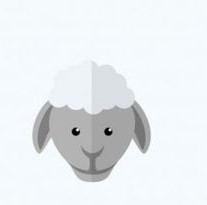 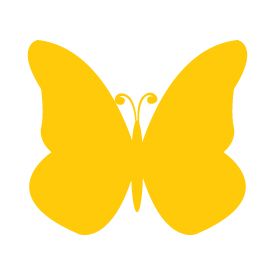 4. Марко је прешао 63 километра, а Перо 9 пута мање. Колико је прешао Перо, а колико Рајко, ако је Рајко прешао 6 километара мање од Марка?
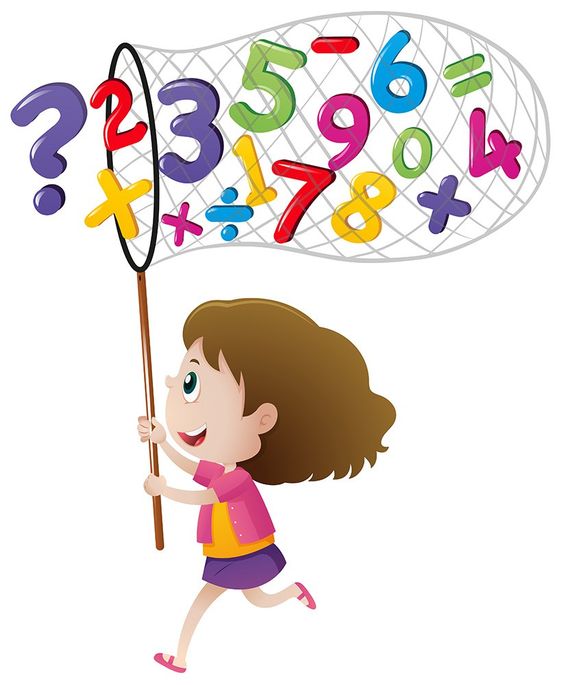